MCH Service Update
Marcia Armstrong 
Principal MCH Nurse Advisor
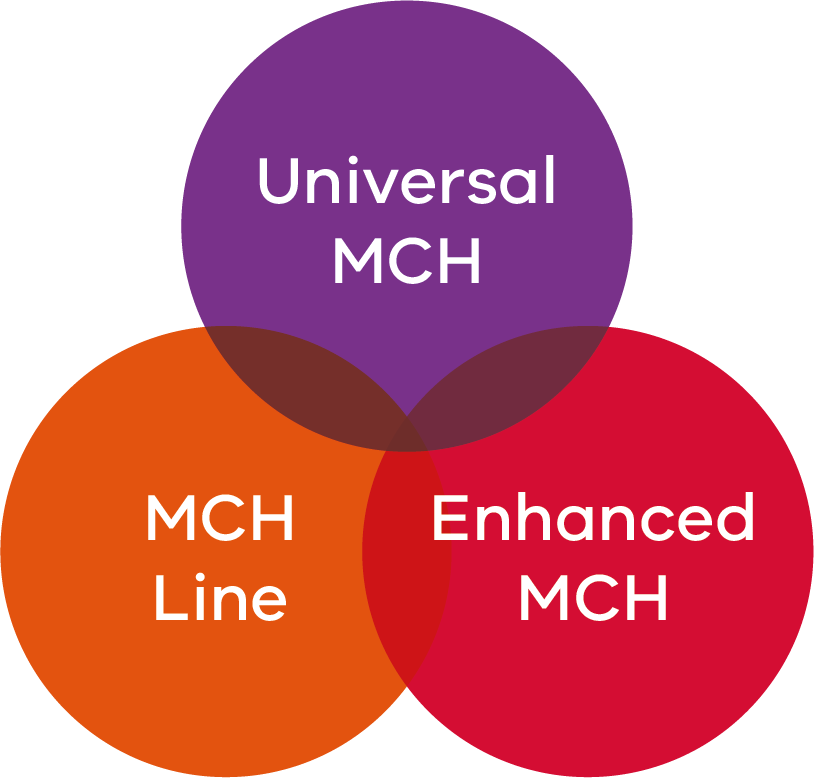 [Speaker Notes: The MCH framework provides a integrated service delivery architecture for the Victorian MCH Service. The framework brings together contemporary theory and best practice. The MCH framework consists of:
Maternal and Child Health Service guidelines (2019)
Maternal and Child Health Service standards (2011)
Maternal and Child Health Service clinical practice guidelines
Maternal and Child Health Universal program guidelines – currently Maternal and Child Health Service: practice guidelines (2009)
Enhanced Maternal and Child Health program guidelines (2017)
Maternal and Child Health Line program guidelines
It supports the delivery of consistent and high-quality MCH services by MCH Service providers for all Victorian children and families. 
The framework embraces the operational delivery component of the service through the MCH Service guidelines with clinical practice supported by the overarching MCH Service standards and MCH Service clinical practice guidelines (CPGs). 
The Victorian MCH Service is provided through three intergrated programs: the Universal MCH (UMCH) program, the Enhanced MCH (EMCH) program and the MCH Line. The MCH program guidelines inform service provision.]
Welcome
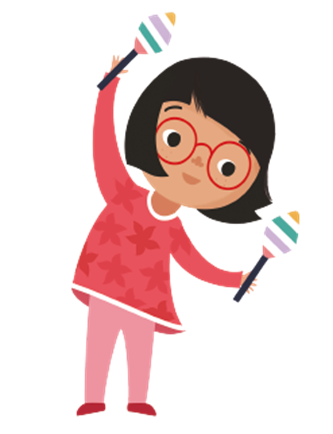 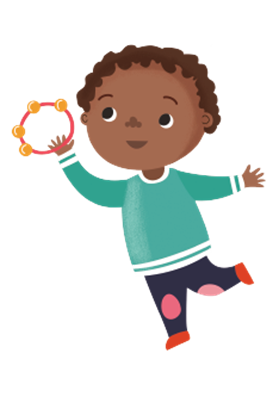 [Speaker Notes: Welcome SWAN HILL, SALE , Warrnambool, Horsham ,Wangaratta, Mildura, Melbourne
Thank you to the MCH Line is supporting parents across the state whilst at conference]
Maternal and Child Health Service guidelines
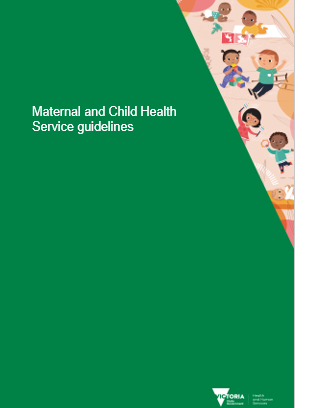 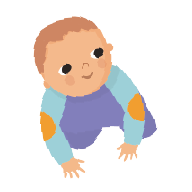 [Speaker Notes: Consultation with face to face input through focus groups 250 participants, expert reference group inclusive of ANMF  and internal department
available on website, updated and inclusive of MCH framework, governance, MCH workforce, policy, legislation, funding, performance measures and data collection obligations to support the delivery of professional, safe and high-quality care within the MCH Service.  
New inclusions are aboriginal children and families  and diversity
The MCH framework provides a integrated service delivery architecture for the Victorian MCH Service. The framework brings together contemporary theory and best practice. The MCH framework consists of:
Maternal and Child Health Service guidelines (2019)
Maternal and Child Health Service standards (2011)
Maternal and Child Health Service clinical practice guidelines
Maternal and Child Health Universal program guidelines – currently Maternal and Child Health Service: practice guidelines (2009)
Enhanced Maternal and Child Health program guidelines (2017)
Maternal and Child Health Line program guidelines
It supports the delivery of consistent and high-quality MCH services by MCH Service providers for all Victorian children and families. 
The framework embraces the operational delivery component of the service through the MCH Service guidelines with clinical practice supported by the overarching MCH Service standards and MCH Service clinical practice guidelines (CPGs). 
The Victorian MCH Service is provided through three intergrated programs: the Universal MCH (UMCH) program, the Enhanced MCH (EMCH) program and the MCH Line. The MCH program guidelines inform service provision.]
MCH Framework
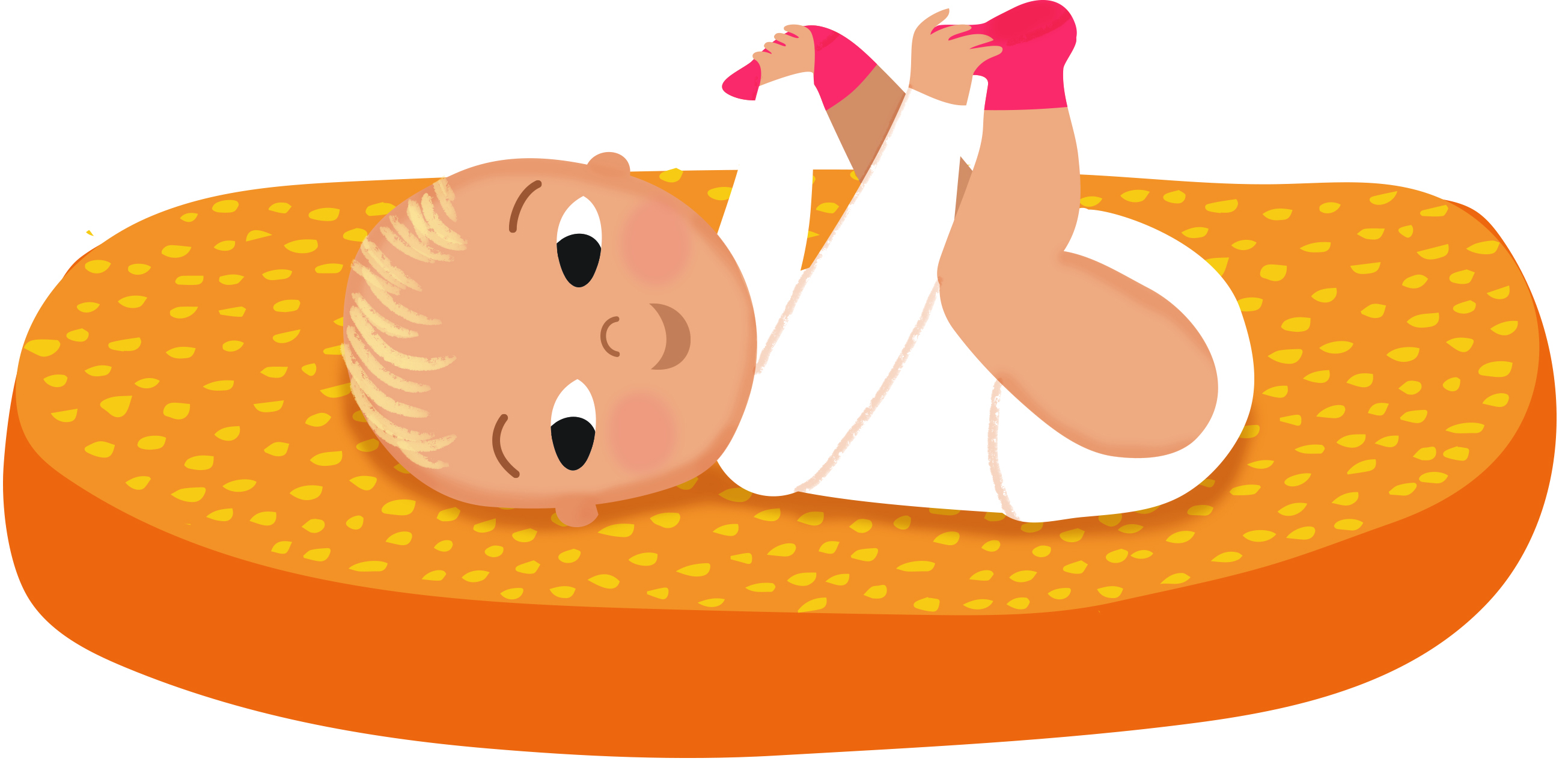 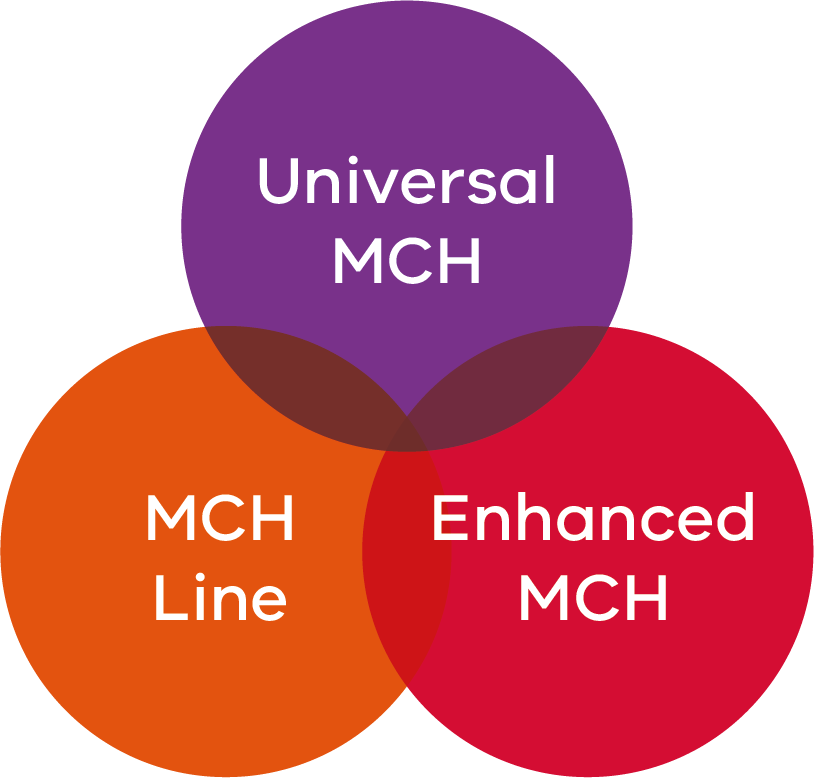 UMCH, EMCH and MCH Line
[Speaker Notes: Notes: * All data on this page for North-Western Victoria region does not include data for Swan Hill. Due to difficulties in transitioning to a new system, Swan Hill is
unable to provide this data for 2017-18.
Caution should be taken when using this report data for time series analysis.]
For us: https://www2.health.vic.gov.au/mch
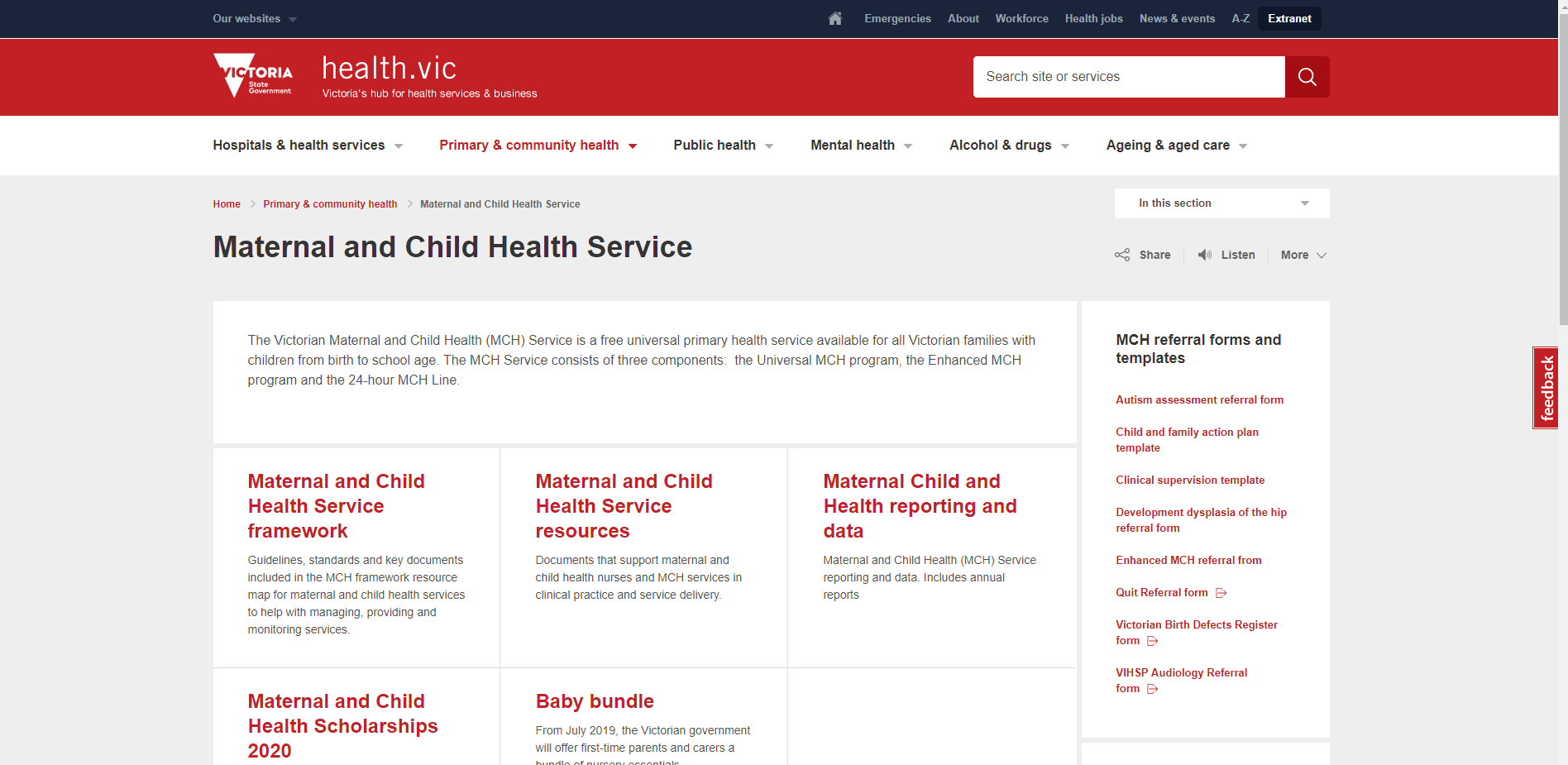 [Speaker Notes: < Cheryl’s comments
All you key documents in one place
The instructions for the desk top icon will be in the next MCH newsletter
Please email mch@dhhs.vic if you would there are any documents to be added to the MCH service resources >]
For families:https://www.betterhealth.vic.gov.au/healthyliving/child-health-0-6
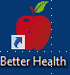 [Speaker Notes: Parents can access KAS resources from here rather than a paper copy]
MCH Program Standards
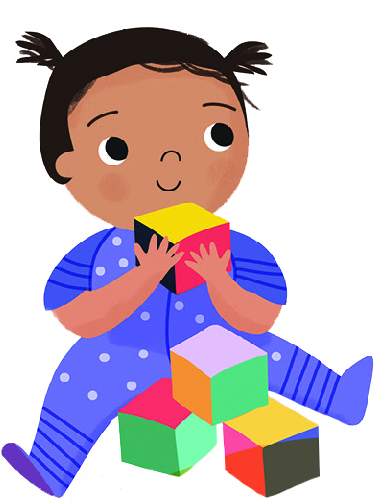 [Speaker Notes: Please email]
MCH Standards Survey
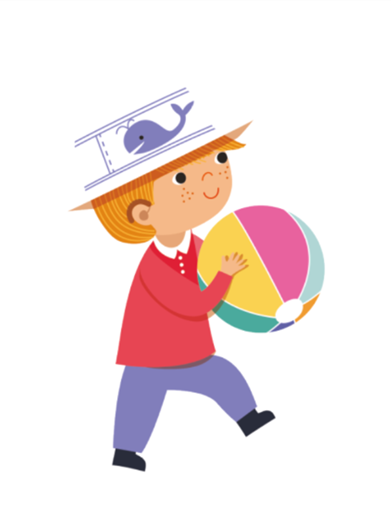 Aboriginal Cultural Safety Professional Development
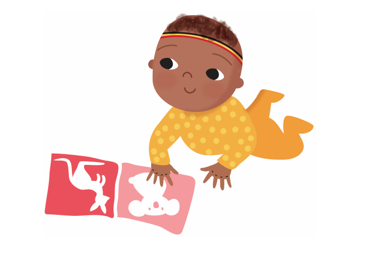 Ongoing Professional Development
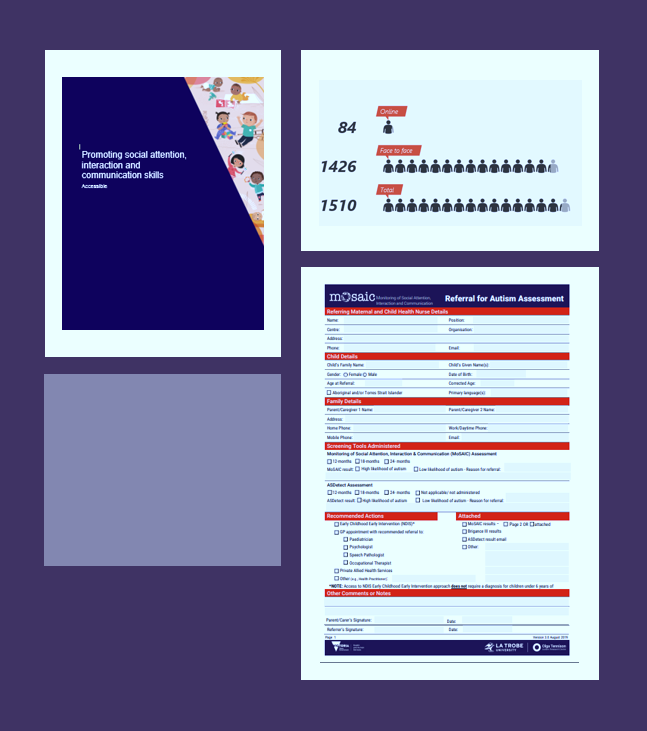 Autism Spectrum Disorder
https://www2.health.vic.gov.au/mch
Autism Spectrum Disorder
enquiries@mertil.net.au
https://www2.health.vic.gov.au/mch
[Speaker Notes: Mini MERTIL provides an interactive, engaging 2 hr summary of the full MERTIL course (MERTIL’s Greatest Hits!), and should be of great value for all Maternal and Child Health Nurses and coordinators.
MiniMERTIL is strongly encouraged to be completed by all nurses who completed the original MERTIL training between 1 November – 6 December as this data is important to contribute to high level research and reporting about the success of the training.
The MERTIL team will be sending a reminder email with full login details shortl to those who completed the original MERTIL training. If your email address has changed since completing MERTIL, please contact enquiries@mertil.net.au to have your registration details updated to ensure you can complete the MiniMERTIL module]
Family Violence and Child Information Sharing Schemes e-learn
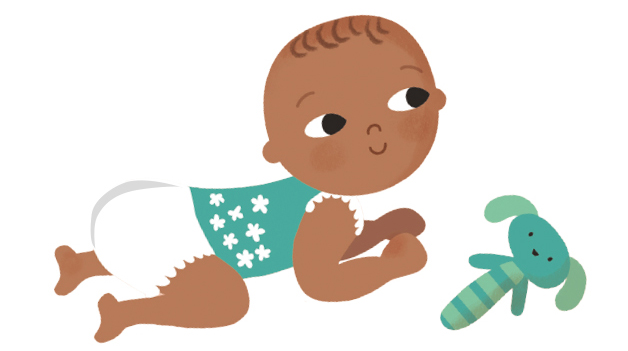 Sleep and Settling
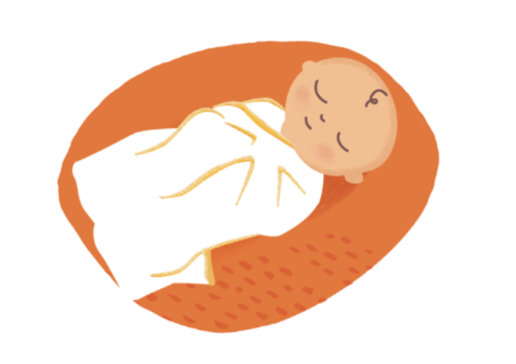 [Speaker Notes: The Victorian Government has invested in sleep and settling as part of its broader 2018 election commitment ‘More help for new mums and dads’. This commitment included $51.2 million over four years for the sleep and settling initiative to be implemented across three of the Maternal and Child Health Service platforms of:  additional information sessions at key developmental ages, outreach support for vulnerable families and additional support through the MCH Line.
A co-design process was undertaken, facilitated by KPMG, to develop a sleep and settling model of care. 
The Model of Care will provide evidence informed information on sleep and settling across three platforms (information sessions, outreach and MCH Line).
The Model of Care will be supported by a number of parent resources normalising sleep and settling, along with providing guidance on how to develop positive sleep environments and evidence informed approaches to managing parent identified sleep concerns.
Training will be provided on the new Model of Care, with the Department about to go through a RFT process to appoint a training provider. It is anticipated that training will commence early next year.
We hope that the Model of Care and parent resources will be released in the coming month and further information and funding provided to Councils by the end of 2019.
I would like to thank those Councils, MCH nurses, Coordinators, ANMF, VAMCHN, EPCs, Universities and others who have assisted the Department with this work.]
MCH Scholarships
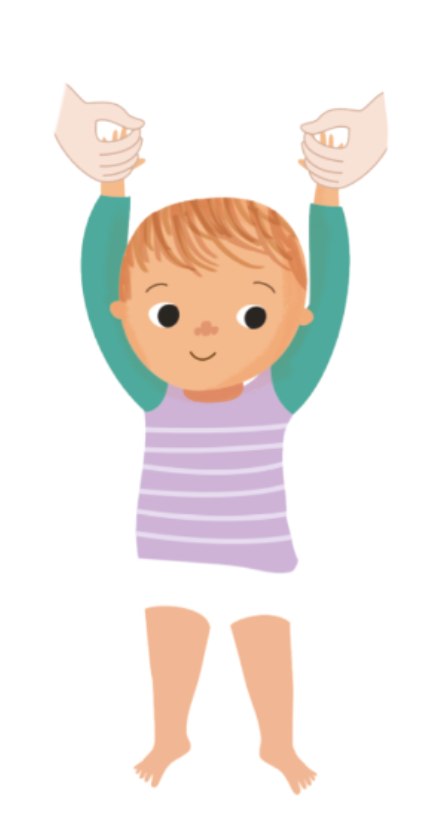 Thank youmch@dhhs.vic.gov.au